Abstracción y naturaleza (GD-D-00409)
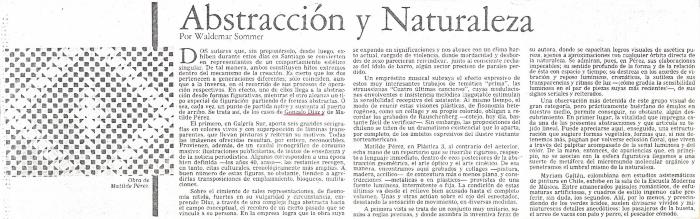